로드아일랜드 한글학교고등부
2015년 10월 22일
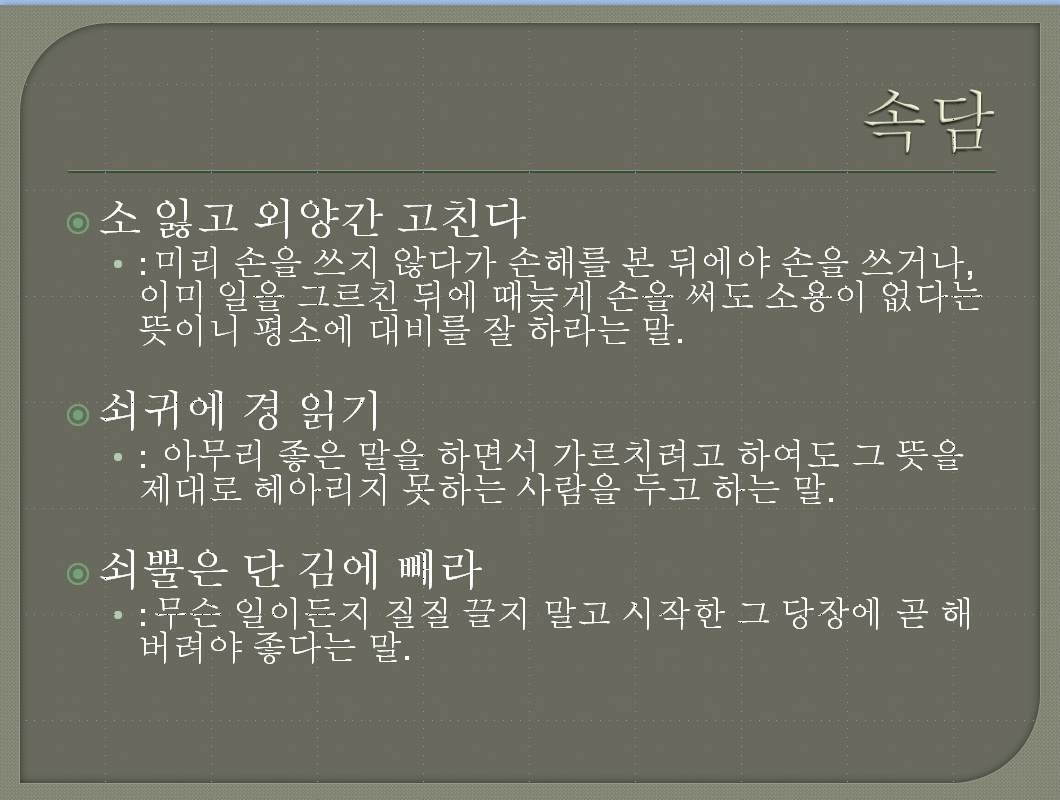 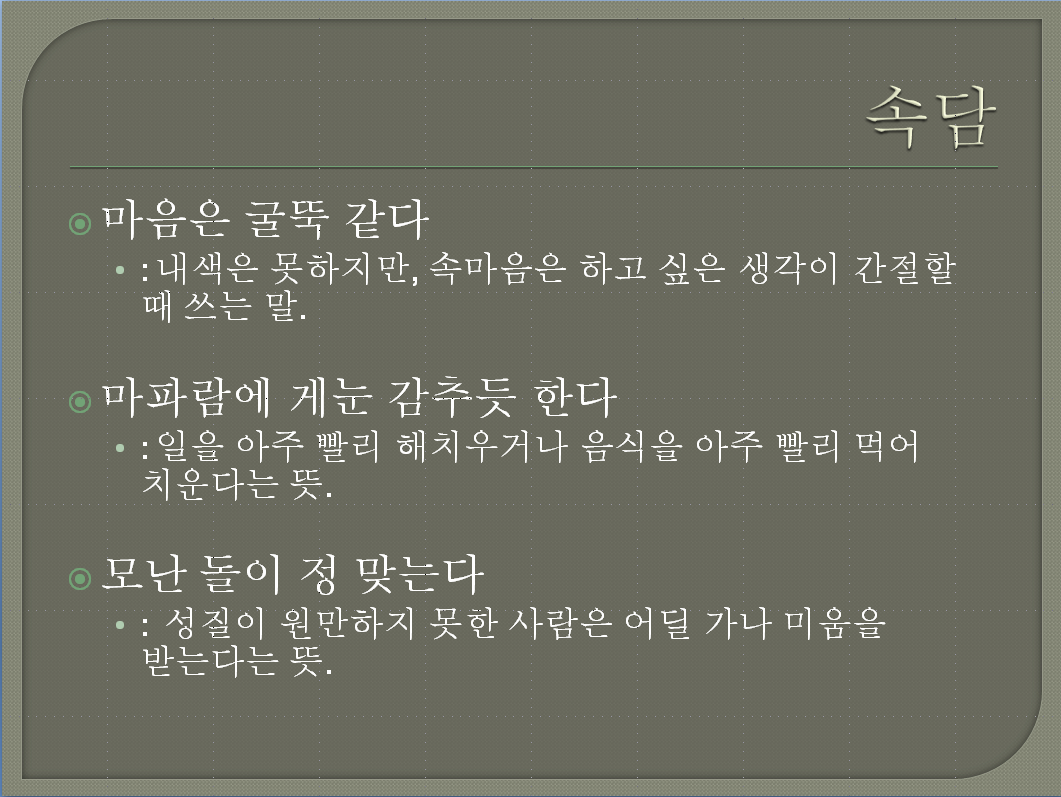 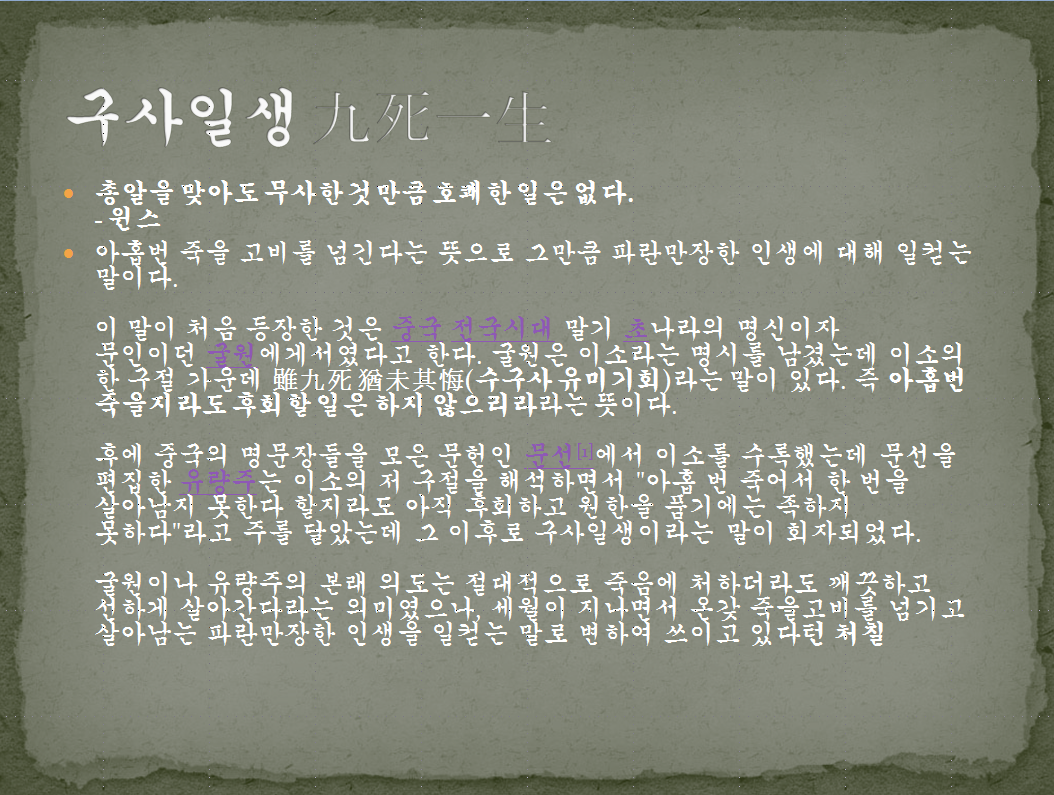 3교시: SAT II
TEST 1
Part 3: Reading Comprehension
문제를 읽고, 답을 같이 맞춘후, 내용을 설명해 줍니다.
교재의 테스트 뒷부분에 답이 있고, 그뒤에 어휘가 영어와 같이 나와있는데, 어휘에 대한 부분을 한번 읽어주고 영어의 뜻을 같이 숙지 하도록 합니다.
다음주에 테스트 1에 나온 어휘와 그동안 배운 속담 및 사자성어에 관한 쪽지 시험이 있을 예정입니다.
4교시: 지지난주 (2주전)숙제 작문
인상 깊었던 나의 여행의 
경험에 대해 쓰시오.

(쓰는 요령: 여행지, 여행한 날짜, 같이 간 사람, 여행 일정, 여행에서 본것들, 여행하며 느낀점들을 시간순으로 나열하거나, 포인트가 되는 주제 순서로 서술형으로 10문장 이상 쓴다.)

* 본인의 글을 발표하는 시간을 가진다.